Обери своє майбутнє!
Модель превентивної освіти 
 ЗНВК № 109
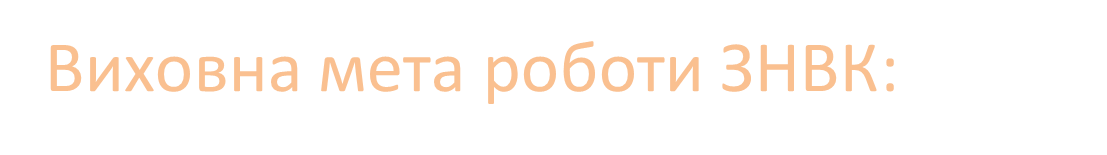 Формування  гуманістично – орієнованої зі сталою громадянською і національною свідомістю, професійно-компетентної, здатної до самореалізації особистості ; досягнення сталої відповідальної поведінки, сформованості імунітету до негативних впливів соціального середовища
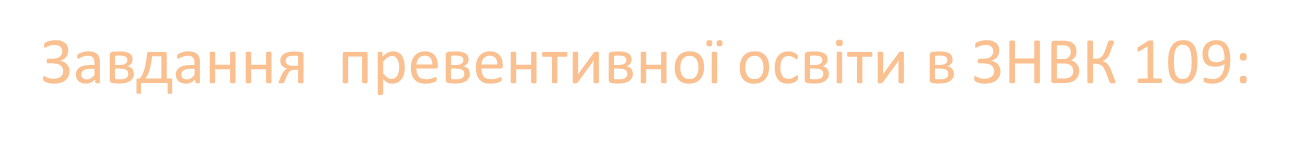 виховувати в учнів відповідальне ставлення до особистого здоров’я ;
вчити молодь протистояти  шкідливим звичкам та неадекватній поведінці;
підвищувати рівень обізнаності з питань ВІЛ/СНІД;
сприяти визначення ціннісних орієнтацій у житті;
формувати  правовий  світогляд  підлітків;
попереджувати випадки дитячого травматизму;
педагогічний
соціальний
Аспекти превентивної освіти в ЗНВК 109
психологічний
правовий
Суб'єкти превентивної освіти:
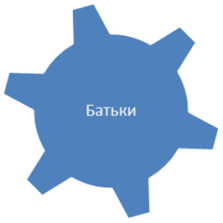 Батьки
Свої функції превентивна освіта в ЗНВК 109 здійснює на трьох рівнях:
первинний
соціально-педагогічна профілактика
вторинний
превентивна допомога і корекція
третинний
адаптація, реабілітація і ресоціалізація
Соціально-педагогічна профілактика
Шкільний День здоров'я
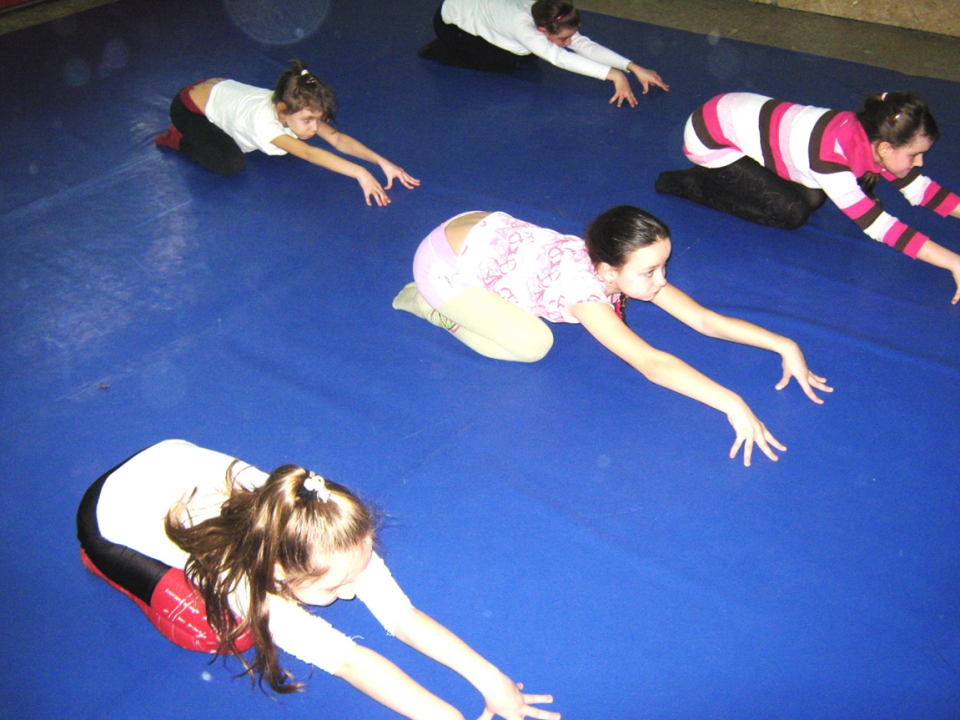 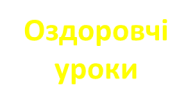 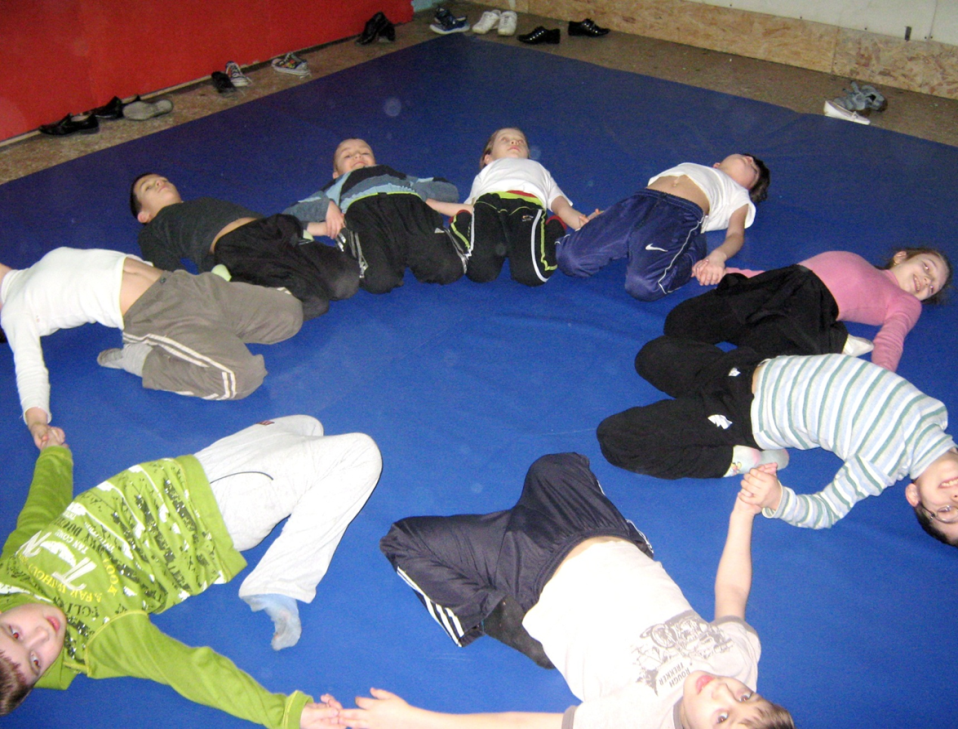 Оздоровчі уроки
Переможці районного етапу агітбригад
 «За здоровий спосіб життя»
Тренінгове заняття факультативу «Захисти себе від ВІЛ»
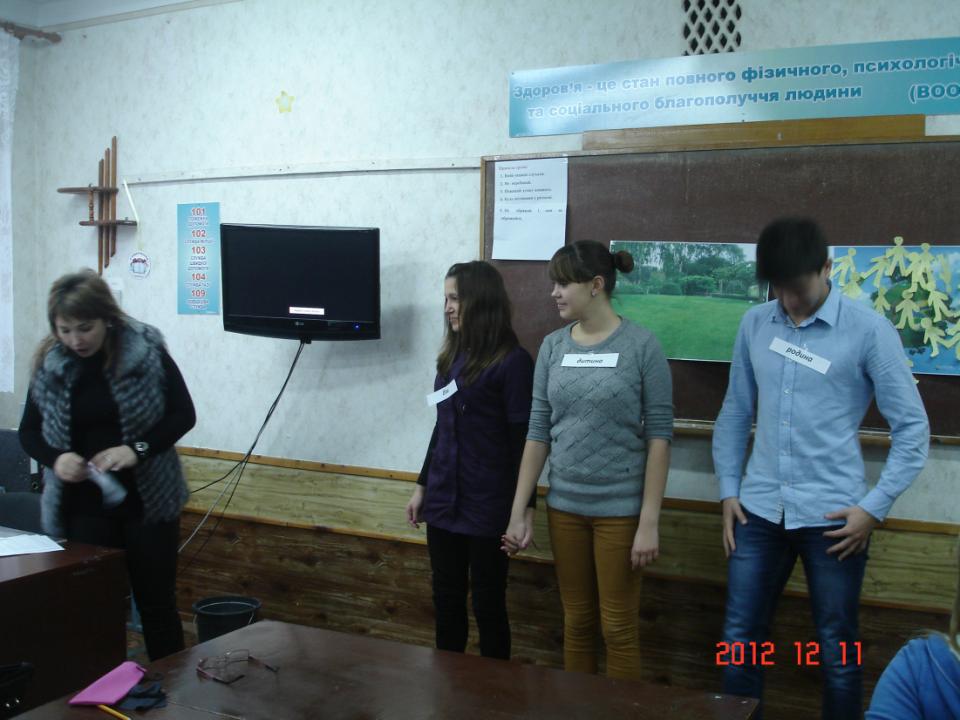 Тренінгові заняття «Захисти себе від ВІЛ»
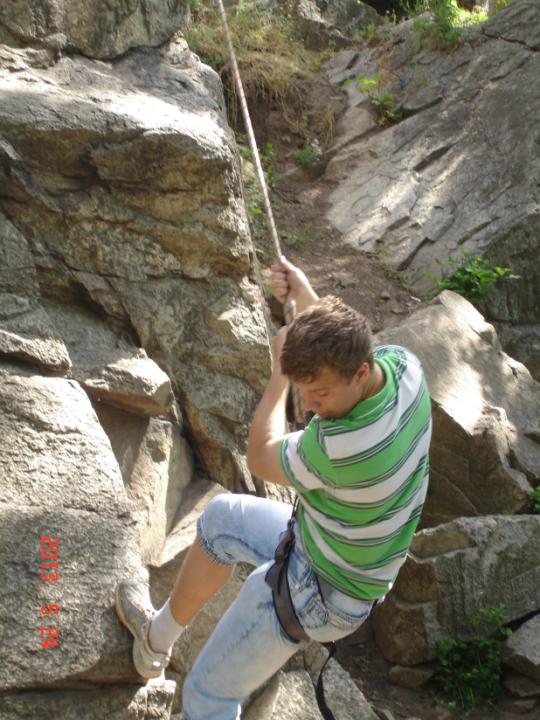 Організація активного відпочинку учнів
Участь у конкурсах
Превентивна допомога і корекція:
Засідання Ради профілактики правопорушень;
Співпрація з КМДМ, бесіди з дітьми девіантної поведінки;
Працює куточок психолога (телефон довіри, корегуючих організацій), скринька довіри;
Робота соціального педагога з різними категоріями дітей, а також з батьками.
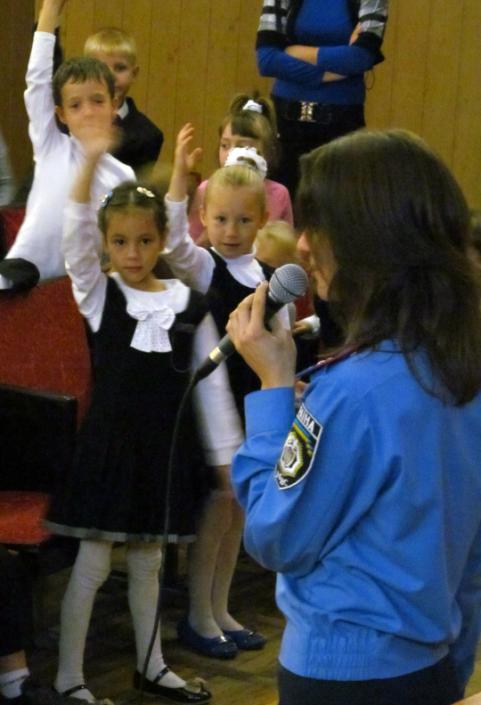 Адаптація, реабілітація і ресоціалізація
Співпраця зі СуСД
Аналіз зведених результатів опитування
Забезпечення дружньої, заохочувальної, сприятливої атмосфери
Забезпечення та дотримання санітарно – гігієнічних  умов
Сприяння співпраці та активному навчанню
Відсутність фізичного покарання та насильства
Недопущення знущання, домагання та дискримінації
Оцінка розвитку творчих видів діяльності
Узгодження виховних впливів школи і сім'ї шляхом залучення батьків
Сприяння рівним можливостям учнів щодо участі у прийнятті рішень
Якісна превентивна освіта
Основні напрямки превентивної роботу у ЗНВК на майбутнє:
підвищення загальнокультурного і морального рівнів розвитку учнів школи;
свідомий вибір підростаючим поколінням здорової моделі своєї поведінки;
доброзичлива співпраця школи і сім'ї;
питання допомоги у стресових ситуаціях;
продовжувати розвивати творчі здібності і таланти учнів;
при матеріальних можливостях організувати кімнати для відпочинку учнів і окремо вчителів;
продовжувати роботу у напрямку превентивної освіти молоді і вчителів .